Thyroid gland
Anatomy
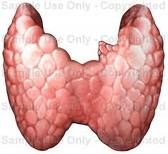 Butterfly-shaped organ composed of two cone-like lobes or wings: right lobe and left lobe, connected with the isthmus. Situated on the anterior side of the neck, lying against and around the larynx and trachea, reaching posteriorly the esophagus and carotid sheath. 
It starts cranially at the oblique line on the thyroid cartilage (just below the laryngeal prominence or Adam's apple) and extends inferiorly to the fifth or sixth tracheal ring.
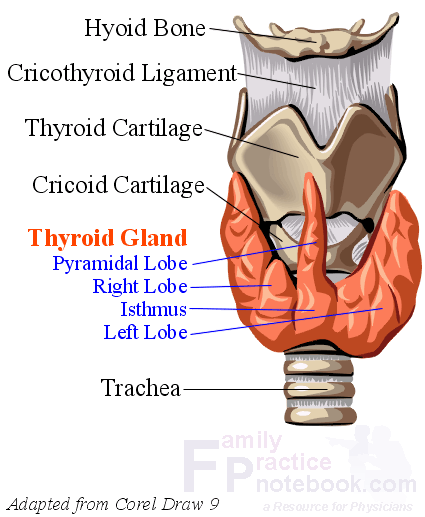 |
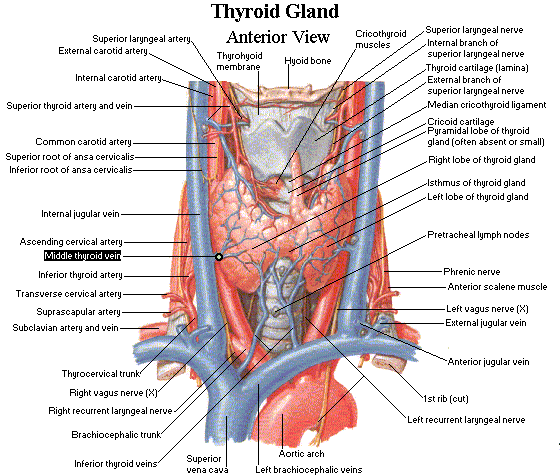 Arterial supply: Superior thyroid artery; inferior thyroid artery; Thyroid ima artery.

Venous drainage : Superior thyroid vein; Inferior thyroid vein; Middle thyroid vein.

Lymphatic drainage: 

   -  lateral deep cervical lymph nodes (Jugular chain)
   - pre- and paratracheal lymph nodes(central compartment).
Laryngeal nerves

-Recurrent laryngeal nerve:
 variable positions.70% run in the tracheoesophageal groove.    it is important to always identify the nerve.

-Superior laryngeal nerve –runs near the superior thyroid artery
Histology
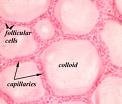 The thyroid gland is composed of many spherical hollow sacs called thyroid follicles. 
The principal cells, which surround the follicle, are simple cuboidal epithelium. 
These follicles are filled with a colloid, which usually stains pink. The principal cells use the thyroglobulin and iodide stored in the colloid to produce the thyroid hormones.
Between these follicles are the parafollicular cells (C) which produce calcitonin
Physiology
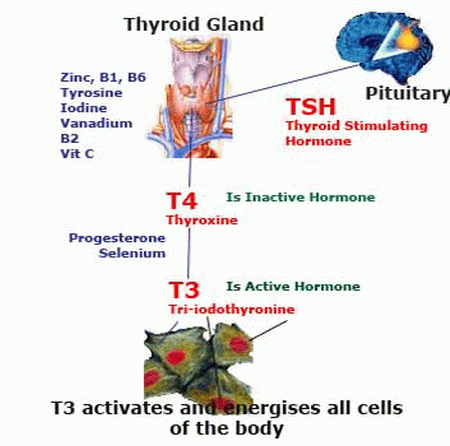 The hypothalamus secretes thyrotrophin releasing hormone (TRH),which stimulates 
the production of thyroid stimulating hormone (TSH) from the anterior pituitary .
TSH I increases production & release of thyroxineT4 & Triiodothyronine T3 from the thyroid.
Pathophysiology:
Abnormal activity: 
Hyperthyroidism
Hypothyroidism

Abnormal cells: 
Benign
malignant
Investigation
a-Abnormal activity: TFT (TSH, T3, T4).

B-measuring specific antibodies.

b-Abnormal cells:

 FNA,

thyroid scan 

and/ or thyroid US.
Fine needle aspiration:
FNA is extremely accurate & is the single most important study in evaluating thyroid mass except in follicular injury.

Results of FNA will be one of four:
 -Benign (noncancerous).
 -Malignant (cancerous).
 -Suspicious.
 -Nondiagnostic or inadequate

The major difficulty in FNA is to distinguish between follicular adenoma vs. carcinoma.
Thyroid scan
Because thyroid cancer cells do not take up radioactive iodine as easily as normal thyroid cells do, this test is used to determine the likelihood that a thyroid nodule contains a cancer. Diffuse uptake in graves’ disese.

The scan usually gives the following results:
 - The nodule is cold. 15% cancer 
 -The nodule is functioning. the likelihood of cancer is very low 
 -The nodule is hot. The likelihood of cancer is extremely rare
Thyroid ultrasound
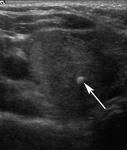 This very sensitive test can easily determine if a nodule is solid or cystic, and it can determine the precise size of the nodule.

can be used to assist the placement of the needle within the nodule during a fine needle biopsy, especially if the nodule is hard to feel. 

can identify nodules that are very small and cannot be felt during a physical examination. The clinical importance of these very small nodules is uncertain; however, the ultrasound provides a mean by which an accurate fine needle biopsy can be performed if a biopsy is needed.
Also used to see lymphatic mapping
hypothyroidism
1ry hypothyroidism: 95%
1- hashimoto’s disease 
2- iatrogenic ( from prior rx of hyper)

2ndry hypothyroidism :
    due to pituitary disease ( low TSH)

3ry hypothyroidism :
    Due to hypothalamic disease ( low TRH)

Both are less than 5%  associated with low TSH &T4
Clinical features
Metabolic: cold intolerance, ↓ appetite, wt gain, constipation, Abnormal menstruation (oligo or hyper).
Cardiovascular: Bradycardia 
Neuropsychiatric: delayed reflexes, Depression .  
Cutaneous: coarse hair; nails and skin, puffy face, enlargement of the tongue and hoarseness.
investigation
1- TFT:
( high TSH) most sensitive indicator of 1ry disease but low is 2ry disease. measuring  just TSH fails to diagnose secondary and tertiary hypothyroidism
(Low free T4) in clinically overt disease but may be normal in subclinical cases.

2- Antithyroid antibodies:
 increased in hashimoto’s  thyroditis.
3- other laboratory values that may be abnormal:

Serum cholesterol – elevaed LDL & decreased HDL
Anemia may be present.


4- prolactin – its used to test the pituitary function
treatment
thyroxine(levothyroxine) (L-T4):

Once daily morning dose .
Continues indefinitely.
Monitor TSH level periodically.
Hyperthyroidism
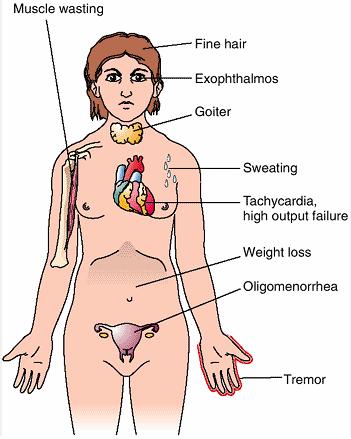 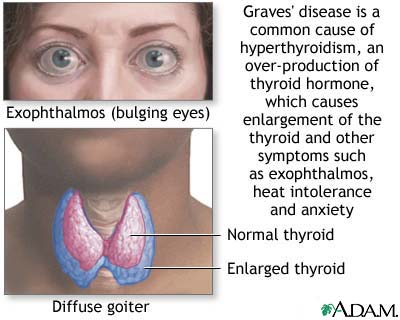 causes
Diffuse toxic goiter (graves’ disease):
80% most common. Autoimmune disorder
Diffuse uptake on thyroid scan.

Multinodular  toxic goiter (plummer’s disease)  15%
Hyperfunctioning areas  more common in elderly.
Patch uptake  on thyroid scan or normal.

Toxic adenoma 
Hashimoto’s thyroiditis
Rare causes: postpartum  & iodine induced.
Clinical features
Metabolic: Heat intolerance, increased appetite with weight loss, diarrhea, menorrhagia 

Cardiovascular: Palpitations, tachycardia even while asleep, atrial fibrillation

Neuropsychiatric: Hyperkinesis, insomnia, emotional instability, tremor, proximal myopathy 

Ocular: Exophthalmos including proptosis, lid retration and eventually ophthalmoplegia 

Cutaneous: Pretibial myxoedema
Investigations
1- TFT:
( high TSH)
(high T4)
(T3) usually unnecessary but helpful if TSH&T4 is low . Excess T3 can cause hyperthyroidism.

2- radioactive T3 uptake:
Increase T3 uptake.

3- measuring specific antibodies: such as anti-TSH-receptor antibodies in Graves' disease
[Speaker Notes: Low TSH]
treatment
1- Thyrostatics (antithyroid drugs)
inhibit the production of thyroid hormones, such as carbimazole (used in UK) and methimazole (used in US), and propylthyouracil.

2- Beta-blockers
used to treat high blood pressure, reducing rapid pulse and decreasing tremor and anxiety.

3- sodium ipodate : lowers  T3,4 rapidly in pts with severe disease who is not responding to conventional therapy.
3- Radioiodine 131
radioactive iodine-131 is given orally (pill or liquid).
it tends to have success rate (75% -100%) which is much higher than medications.
# in pregnancy and breastfeeding.
Complication is hypothyroidism. 

4- Surgery (total or subtotal thyroidectomy) is not extensively used because most common forms of hyperthyroidism are quite effectively treated by the radioactive iodine method.
Thyroid storm:
    presents with extreme symptoms of hyperthyroidism.
    presented with :
increase in body temperature to over 40C, tachycardia, arrhythmia, vomiting, diarrhea, dehydration, coma, and death

Treatment:
Resucitation with an intravenous beta blockers such as propranolol
thionamide such as methimazole,
intravenous steroids such as hydrocortisone
Goiter
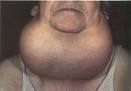 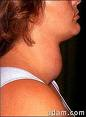 Goiter
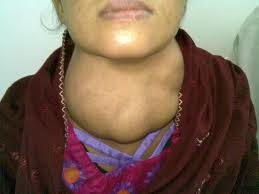 Classification of goiter:
1- Diffuse goiter:
Spread to all thyroid. Can be simple or multinodular 
2- Toxic goiter:
Goiter + hyperthyroidism (high f T4) 
Cause: Grave’s (common), inflammation, or multinodular goiter 
3- Non toxic goiter:
Goiter + eu- or hypo- thyroidism 
Cause: lithium, other autoimmune disease
Treatment
euthyroid multinodular goiters: No surgery or medical therapy.  Only Serial thyroid US: to follow the size of nodules. 
Larger multinodular goiters: Either CT or MRI scan to exclude tracheal compression and to assess thyroid size.
 toxic multinodular goiters
The definitive management is biopsy of suspicious nodules or surgical excision, followed by radio-iodine therapy.
Indication of surgery in simple goiter:
1-There is clinical or radiological evidence of compression. 
2-Substernal goitres are best removed surgically, as biopsy is difficult and clinical observation without frequent CT or MRI scans is impossible. 
3-The goitr continues to grow. 
4-Cosmetic reasons if large or unsightly.
Treatment
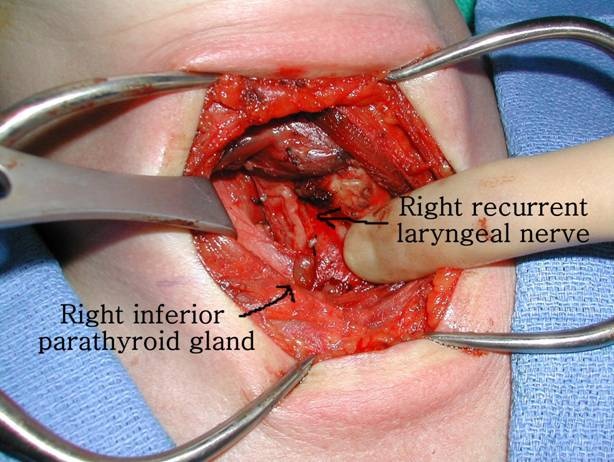 Treatment
Total thyroidectomy (the most common procedure). This reduces the risk of recurrence but makes hypothyroidism almost inevitable.
!! Near total thyroidectomy: remove all thyroid tissue leaving small amount around parathyroid gland and recurrent laryngeal nerve  !! Not done in Grave’s disease.Why?
Indications for thyroidectomy are:
1-Patient preference, e.g. fear of radio-iodine 
2-Children (radio-iodine or prolonged drug treatment remain an option) 
3-Pregnancy (medical treatment is usually preferred) 
4-Large goitr (particularly multinodular goiter, with local compressive symptoms) 
5-Severe reaction to anti-thyroid drugs (but radio-iodine remains an option) 
6-Severe ophthalmopathy (medical therapy remains an option) 
7-Suspicious nodule plus hyperthyroidism (perform fine needle aspiration cytology first) 
8-Complex situations, e.g. poor compliance with anti-thyroid drugs and radio-iodine is refused
Thyroid nodule
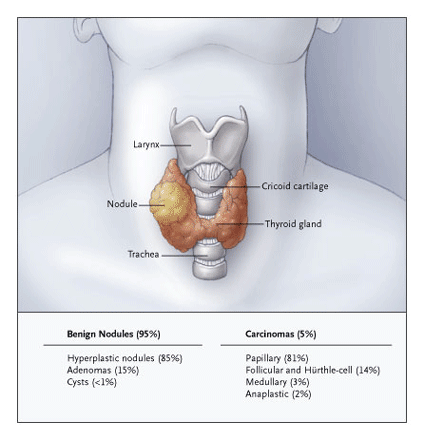 Thyroid nodule
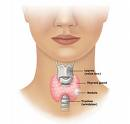 The term thyroid nodule refers to any abnormal growth of thyroid cells into a lump within the thyroid.

 Although the vast majority of thyroid nodules are benign (noncancerous), a small proportion of thyroid nodules can be malignant.
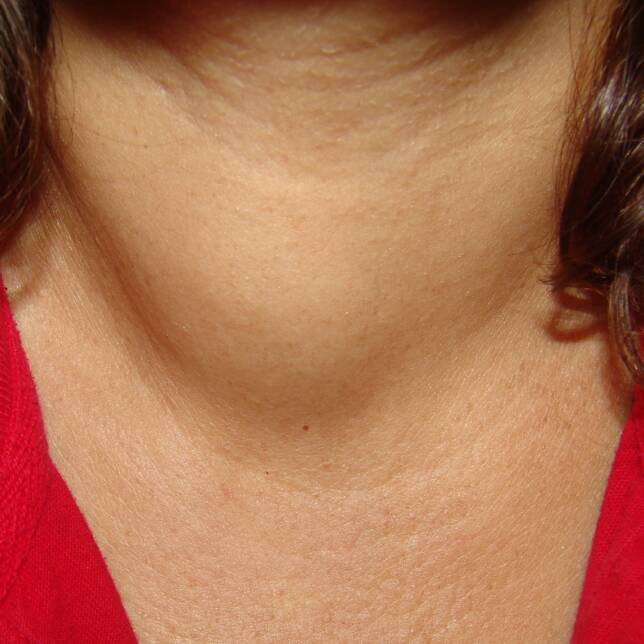 Causes:
1.  Colloid nodules and follicular neoplasms  it is the most common
      types of noncancerous thyroid nodules 
2.  Autonomous nodule 
    a nodule produces thyroid hormone without regard to the body’s need.
3.  Thyroid cyst If the nodule is filled with fluid or blood
4.  Hashimoto’s thyroiditis if the cause
   is inflammation known, the patient with hypothyroidism
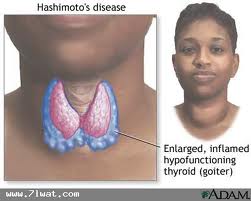 Thyroid nodule can be associated with:
 Euthyroid pts: Can be cancer
 Hyperthyroid pts: Almost never cancer.      (" hot adenoma")
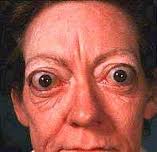 Treatment:
Indications for surgery in thyroid nodules:
1-Malignant or suspicious fine needle aspiration cytology. 
2-Larger nodule with repeated non-diagnostic fine needle aspiration. 
3-Continued growth of nodule after fluid removal and thyroid hormone therapy. 
4-Symptomatic nodules (pain or pressure). 
5-Continued patient anxiety.
6-Some clinicians recommend surgical removal of all nodules of diameter over 4 cm. 
7-Hot nodules: a hyperthyroid hot nodule should be treated with radio-iodine or surgery. Surgical thyroid lobectomy is effective and safe therapy for hot nodules, and the risk of hypothyroidism after a hemithyroidectomy is low.
Thyroid cancer
1. Papillary carcinoma:   commonest 
70-80% of thyroid cancer (in KSA > 90%)
Slow growing 
Female : male  3:1 
Spread by lymphatics (50% have +ve node at diagnosis)
2. Follicular carcinoma: the second most common	
10% of thyroid cancer (in KSA 5%)
More aggressive,
Female : male  3:1 
 metastasis to lung and bone(Hematogenous)
3. Mixed papillary and follicular carcinoma
4. Medullary thyroid carcinoma (MTC):
A distinct thyroid carcinoma that originates in the parafollicular C cells of the thyroid gland. These C cells produce calcitonin. 
MTC is the only thyroid cancer that reliably expresses a tumor marker that is measurable in the serum (calcitonin)
7% of thyroid cancer (in KSA ~ 3%)
Aggressive 
90% sporadic, 10 % associated with MEN-2
95% produce calcitonin (as a tumor marker)
85% produce carcinoembryonic antigen
5. Malignant lymphoma:
5% of thyroid cancer (in KSA ~ 1%)
Usually In female, with history of Hashimoto’s thyroiditis 
Rapid enlargement  with compressive symptoms 
6.  Anaplastic carcinoma:atient usually dies within 6 months after the diagnosis.
The surgical intervention is only palliative by cutting the isthmus.
Commonly presents as a rapidly-growing mass, often with symptoms of compression of neck structures and early development of distant  metastases
7. Hurthle cell tumor
intermediate aggressiveness
spread by lymphatic
 male: female 2:1
Secondary cancer
Secondary cancer of the thyroid gland is widely acknowledged as infrequent but is a persistent problem requiring ongoing awareness, particularly with respect to clinical recognition and treatment.
metastatic thyroid cancer can be from oral cavity , breast, lung, colon, prostate and kidney malignancies. Or from adjacent structures like larynx and esophagus.
 Theses can be detected by fine-needle aspiration biopsy in the face of clinical findings.
Where indicated, palliative thyroidectomy can be effective, because other methods of treatment appear ineffective.
Treatment of thyroid cancer
Well-differentiated thyroid cancer (papillary & follicular)
 -Bilateral total or near-total thyroidectomy with appropriate nodal dissection is the procedure of choice.
  Medullary thyroid carcinoma
 -Treatment is surgical, consisting of bilateral, near- total thyroidectomy, central lymph node compartment dissection, and exploration of the jugular lymph node chain. 
 -Pre-operative screening for phaeochromocytoma is mandatory prior to surgery for medullary thyroid carcinoma, because hypertensive crisis may develop if surgery is performed on a patient with an unsuspected phaeochromocytoma (associated with medullary thyroid carcinoma in MEN Type II).
Anaplastic thyroid carcinoma
 -When complete resection is possible, surgical resection followed by external radiation may be beneficial. 
 -More often, resection is not possible but external radiation may control aggressive local neck disease.
  lymphoma
 -Treated by radiation &/or chemotherapy, no surgery except if compression symptoms.
Preparation for surgery:
 -Thyrotoxic patients should have treatment with propranolol and/or carbimazole to ensure they are euthyroid at operation. 
 -Potassium iodide has also been used. 
 -In view of the possible operative damage to the recurrent laryngeal nerve, the vocal cords should also be checked prior to thyroid surgery
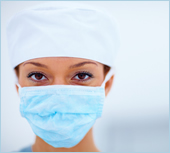 Complications
Of 
Thyroid surgery
Possible complication of surgery
1-Bleeding: may cause tracheal compression. 
2-Recurrent laryngeal nerve injury:
 Innervates all of the intrinsic muscles of the larynx, except the cricothyroid muscle. 
Patients with unilateral vocal fold paralysis present with postoperative hoarseness. 
Presentation is often subacute and voice changes may not present for days or weeks. 
Unilateral paralysis may resolve spontaneously. 
Bilateral vocal fold paralysis may occur following a total thyroidectomy, and usually presents immediately after operation
Both vocal folds remain in the paramedian position, causing partial airway obstruction.
3-Thyrotoxic storm: is an unusual complication of surgery but is potentially lethal, usually happen in post-op thyrotoxicosis. 
4-Hypoparathyroidism: the resulting hypocalcaemia may be permanent but is usually transient. The cause of transient hypocalcaemia postoperatively is not clearly understood. 
      Postthyroidectomy ischemic parathyroid 
5-Hypothyroidism.
6-Superior laryngeal nerve injury: 
The external branch provides motor function to the cricothyroid muscle. 
Trauma to the nerve results in an inability to lengthen a vocal fold and thus to create a higher pitched sound. 
The external branch is probably the most commonly injured nerve in thyroid surgery. 
Unable to hit high pitches(deeper and quieter voice)
7-Infection: occurs in 1-2% of all cases. Peri-operative antibiotics are not recommended for thyroid surgery.